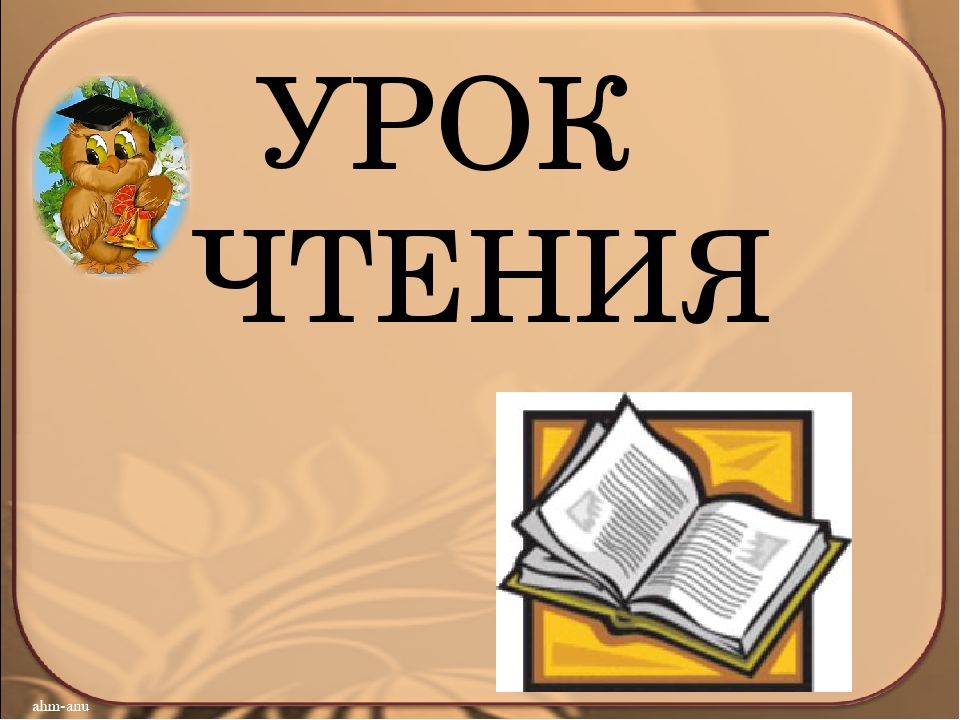 Подготовила Волкова И.В.
ТЕМАОбобщение к разделу «Ребятам о зверятах»
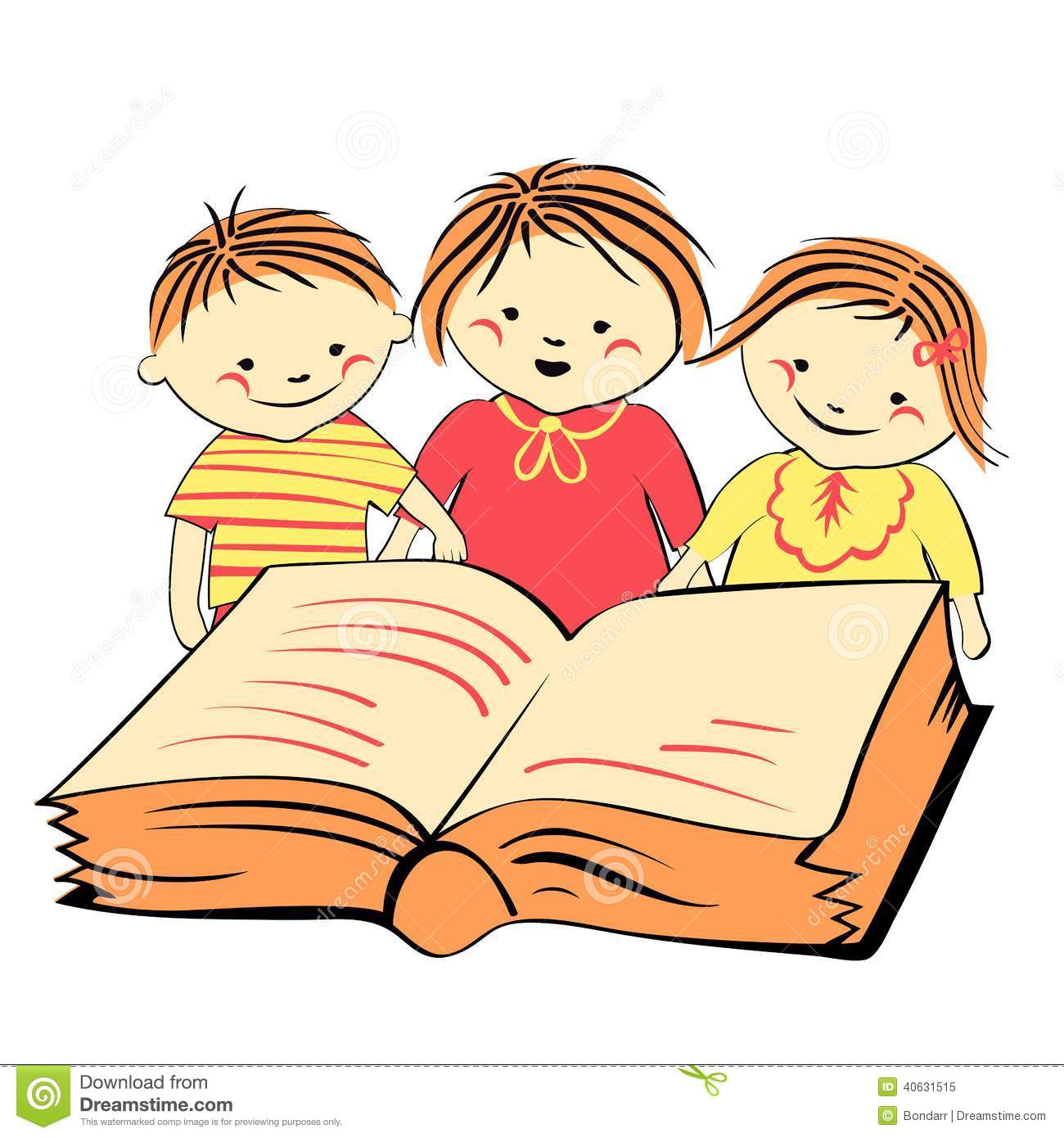 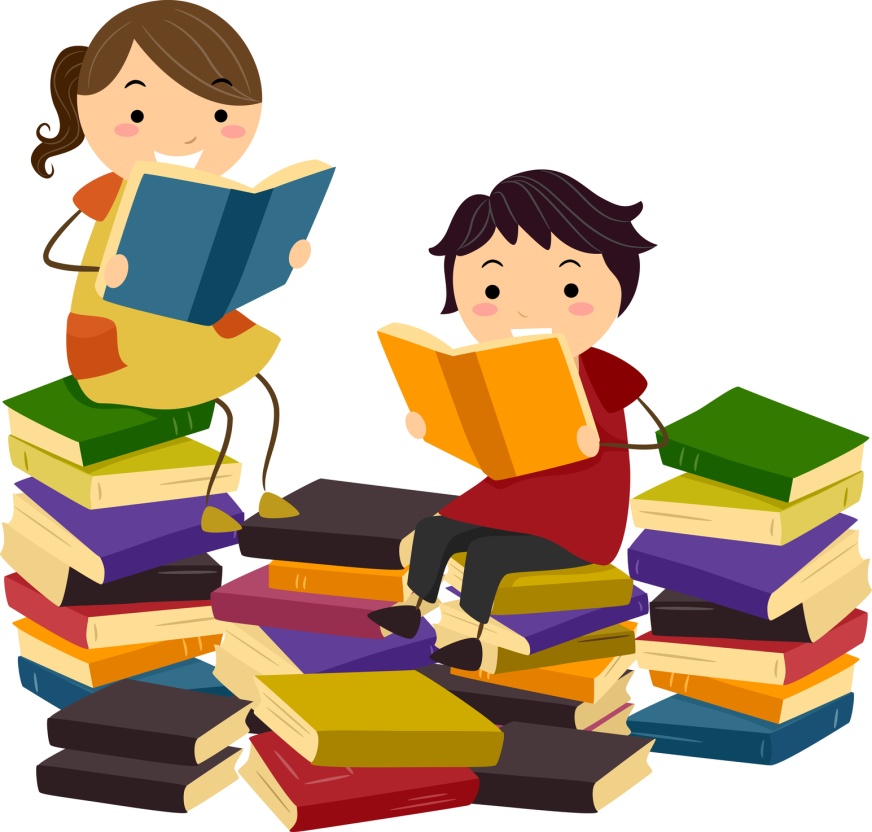 С книгой поведешься – ума наберёшься
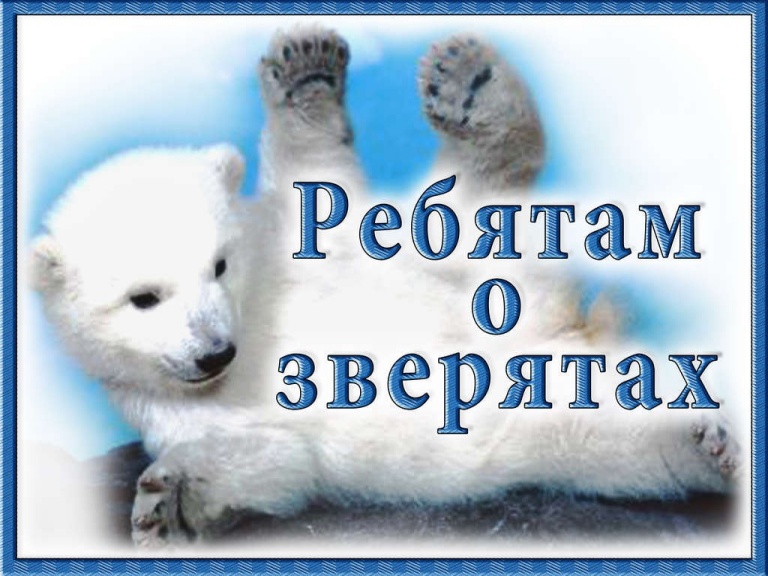 Назови животных про которых читали
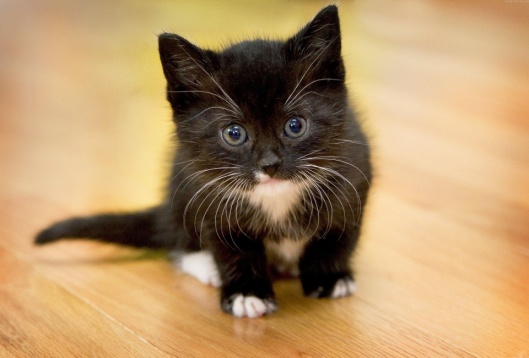 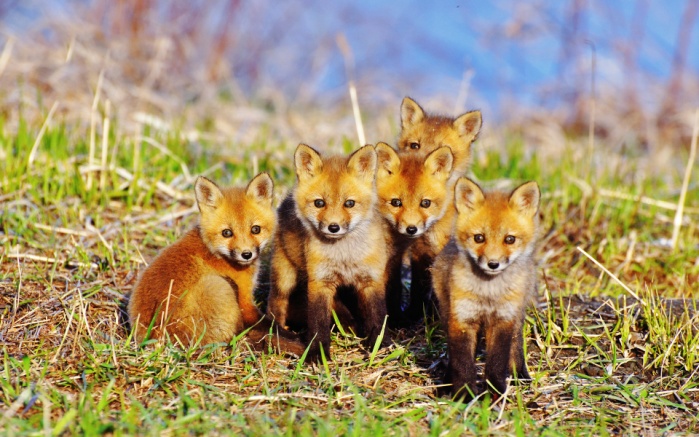 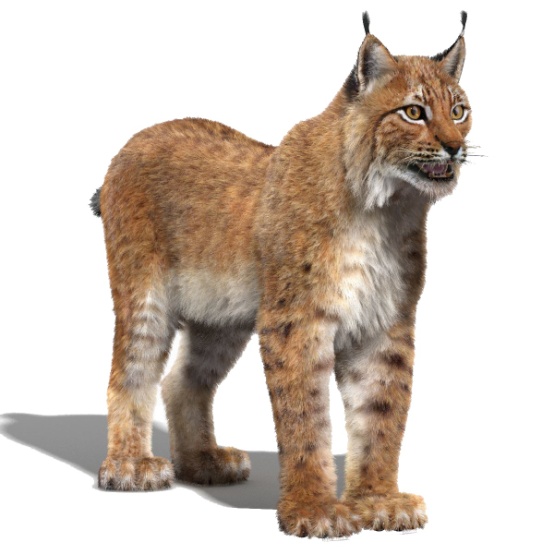 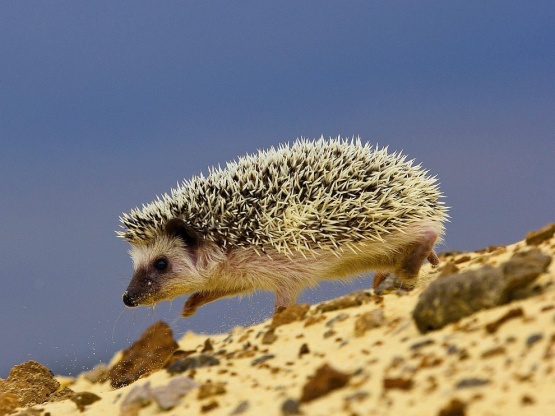 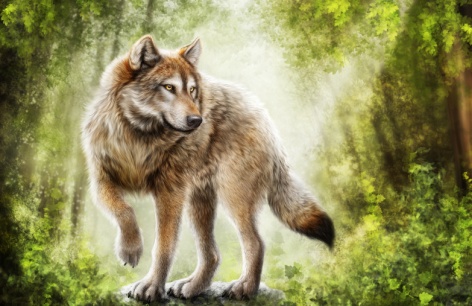 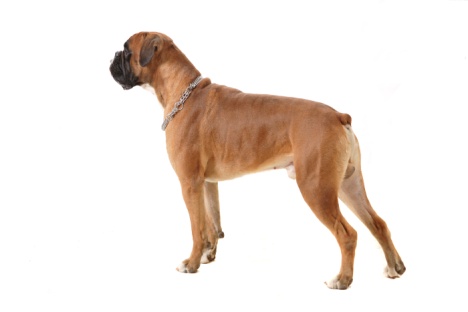 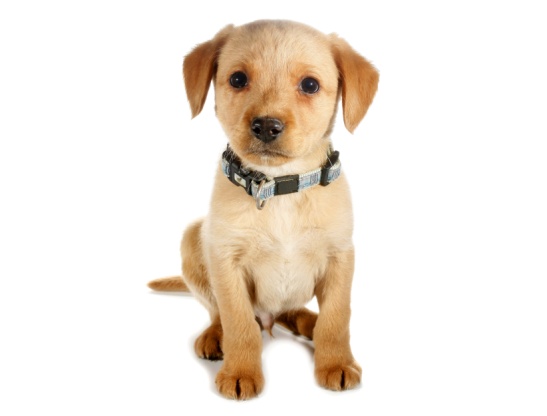 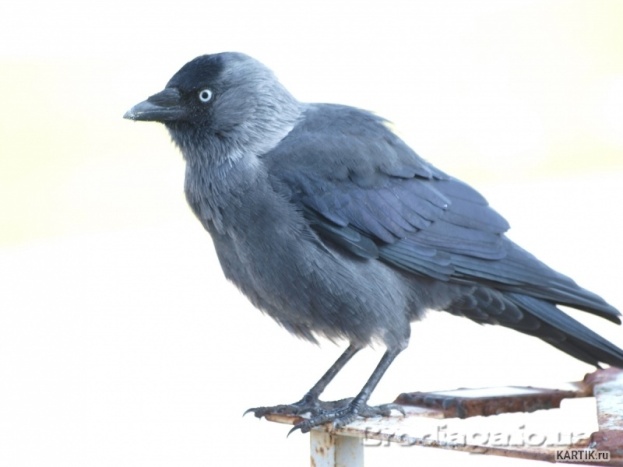 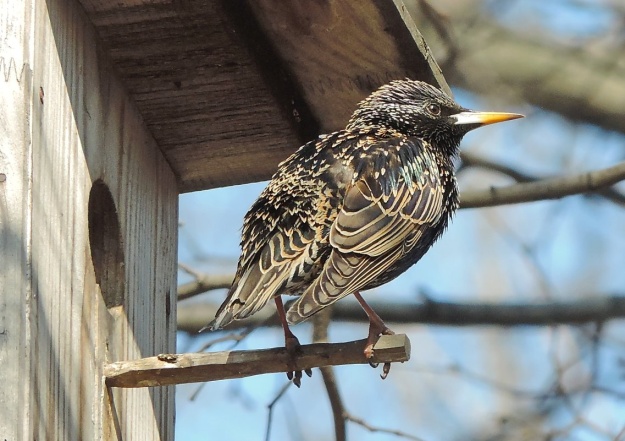 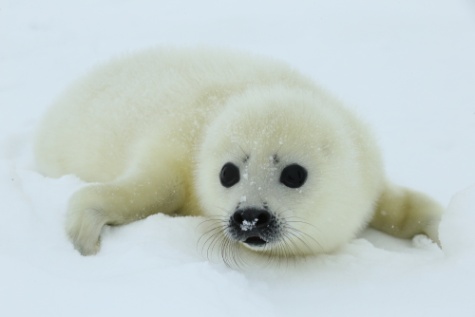 Узнай произведение кратко перескажи
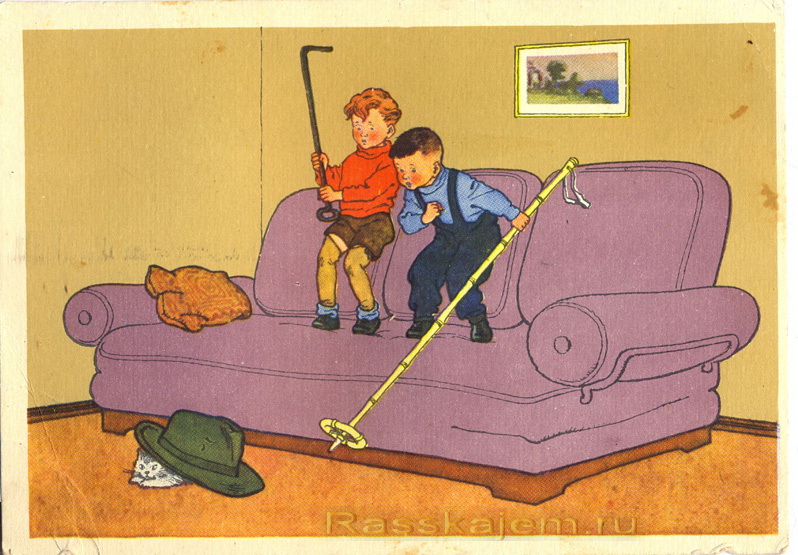 Н.Носов «Живая  шляпа»
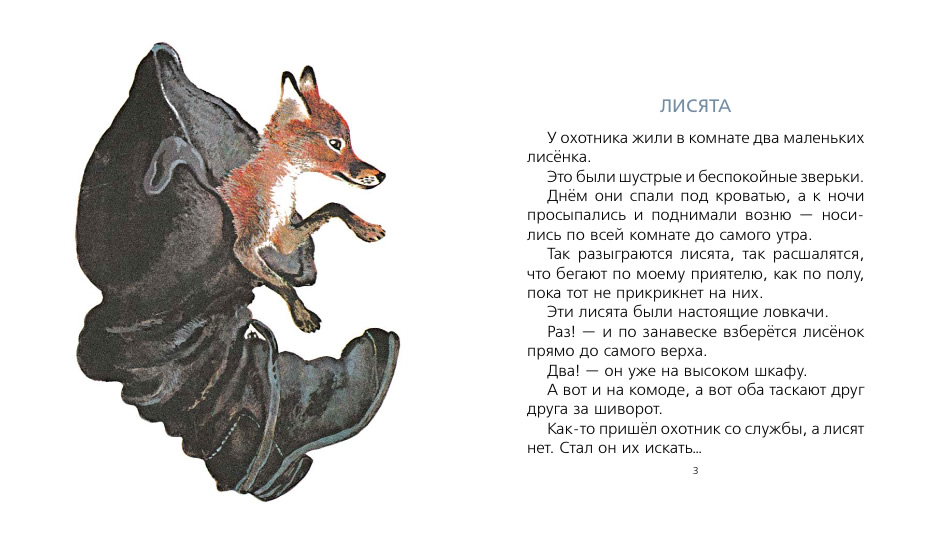 Е.Чарушин «Лисята»
Б. Житков «Галка»
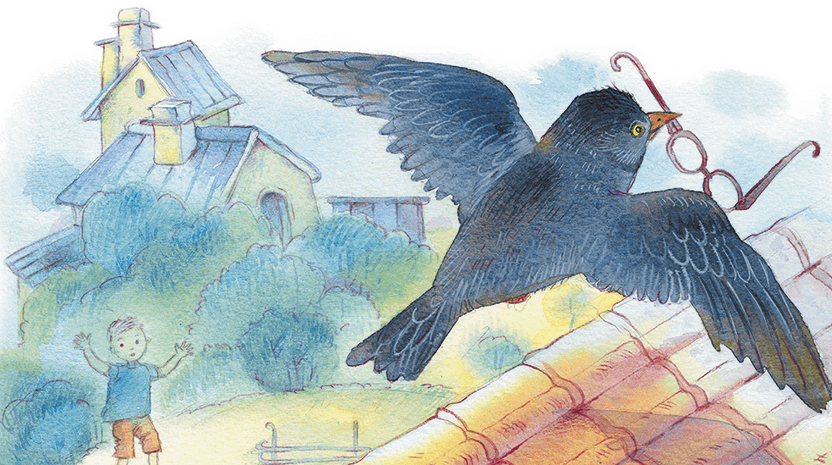 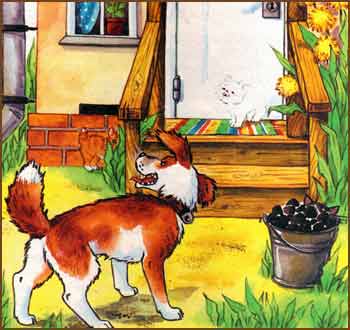 Н. Павлова «Котята»
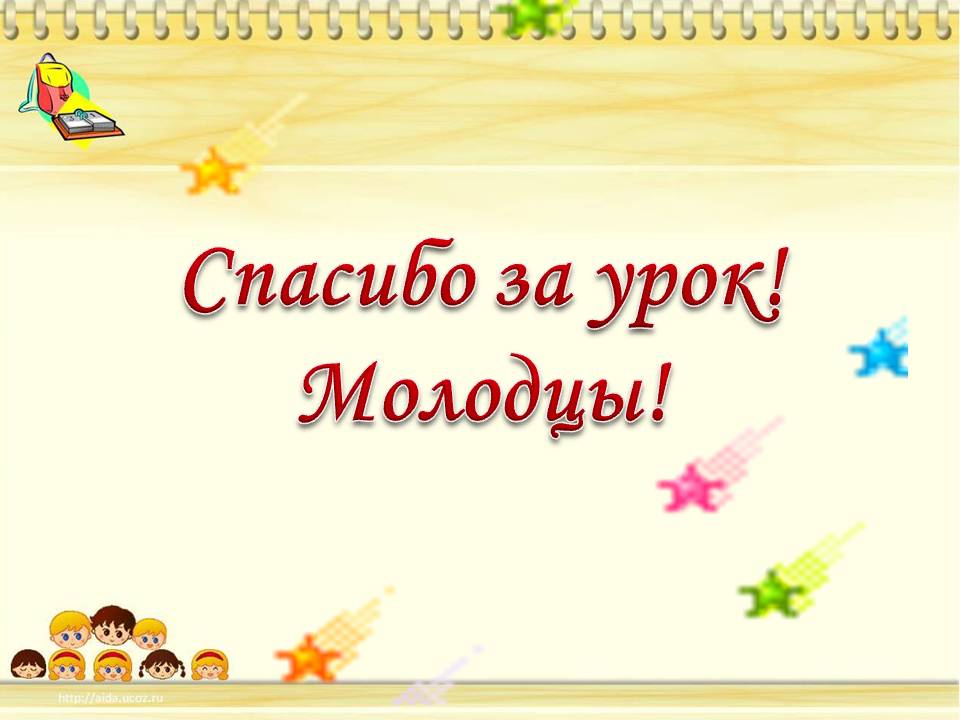